Вот книжки на столе, а вот тетрадки,
Не хочется играть ребятам в прятки.
И недосуг дуть на корабль бумажный –
Сегодня у ребят урок уж очень важный.
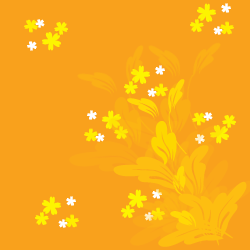 Найди пару
Значение суммы
Числа, которые
 складываем
Слагаемое
Результат сложения
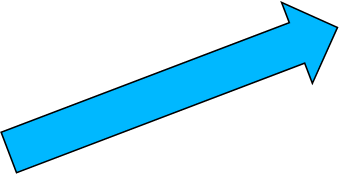 При сложении стоит 
на первом месте
Сумма
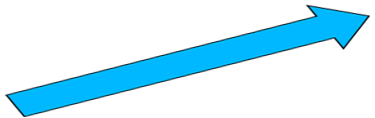 Выражение со  
знаком +
Второе слагаемое
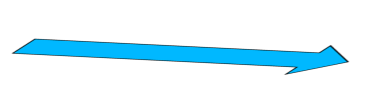 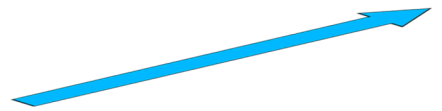 В выражении на 
сложение 
второе число
Первое слагаемое
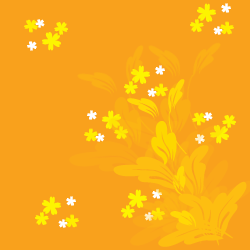 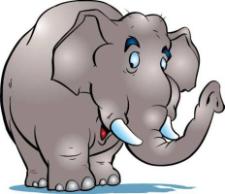 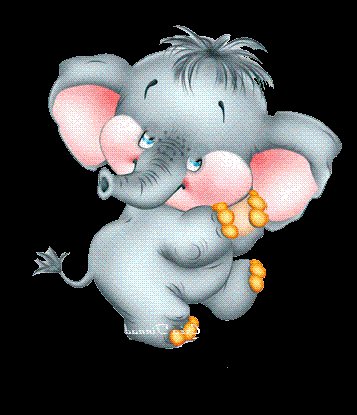 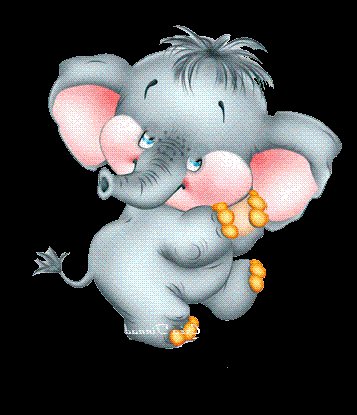 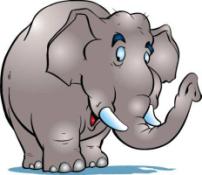 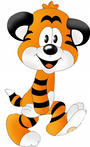 Слон, слониха, 2слонёнка
Шли толпой на водопой. 
А навстречу 3 тигрёнка
С водопоя шли домой. 
Сосчитайте поскорей,
 Сколько встретилось зверей?
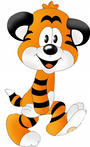 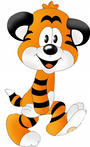 4
+
3
=
7
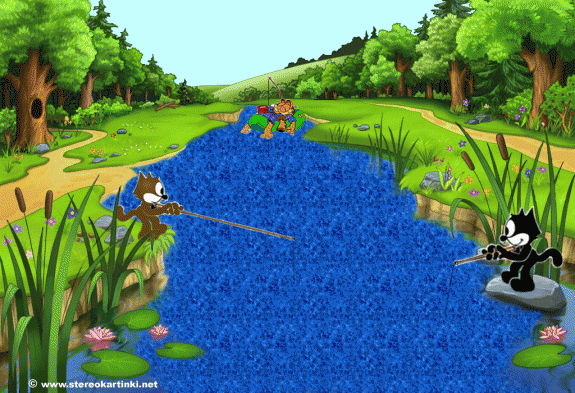 На удочку Андрей
Поймал 6 окуней
А друг его Сергей –
Трёх небольших ершей.
 Сосчитай без лишних слов
Этих мальчиков улов.
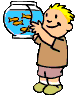 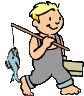 6
+
3
=
9
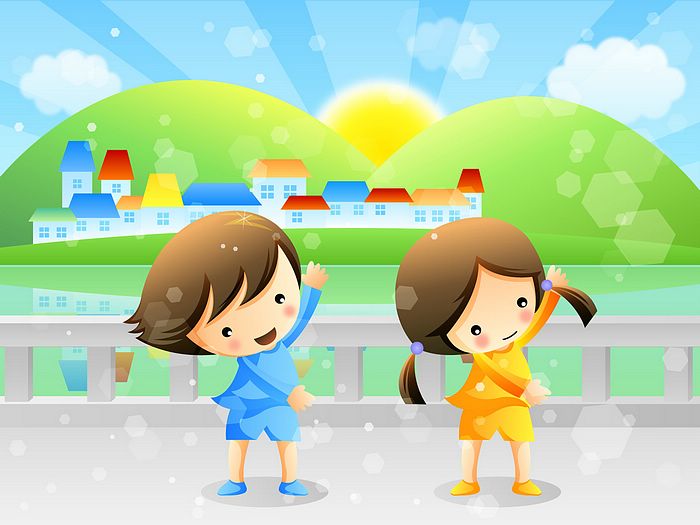 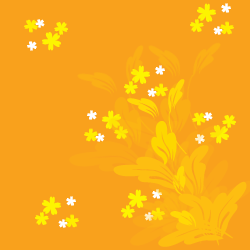 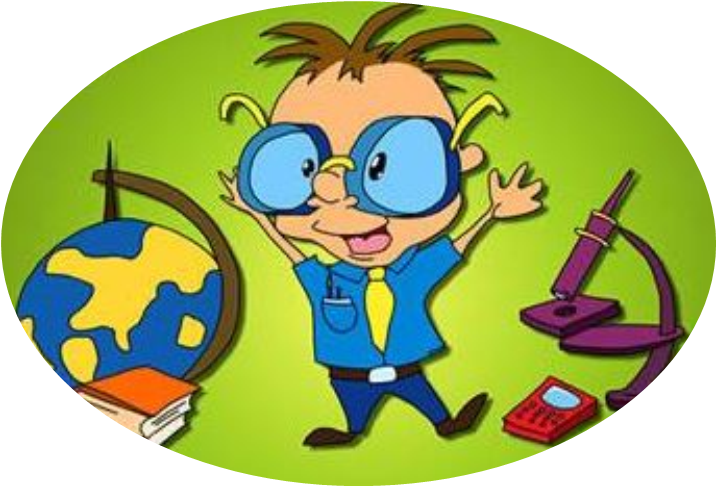 Знайка сегодня нам принёс
Удивительный вопрос:
«Каким будет сложения результат, 
Если слагаемые местами поменять?»
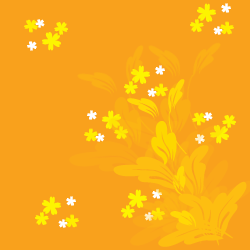 Перестановка слагаемых
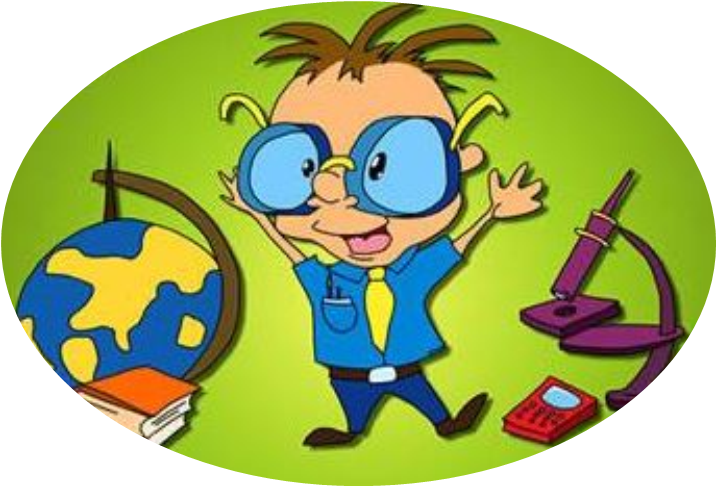 7+24+3                3+2                                7-1
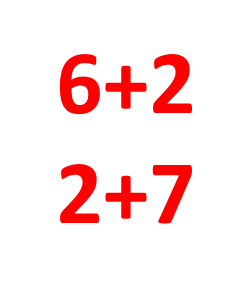 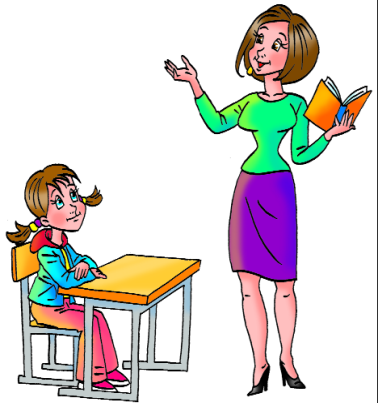 Найди лишний????
30.07.2014
8
Какие суммы подходят к рисунку Кати?
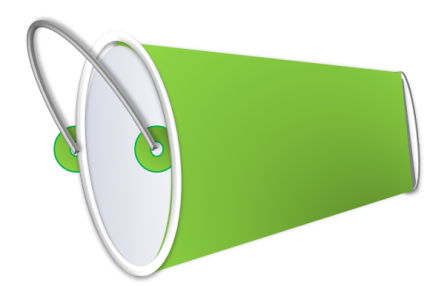 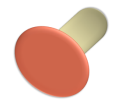 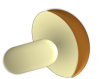 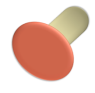 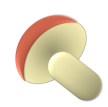 5 + 2 = 7
2 + 5 = 7
2 + 1 = 3
1 + 2 = 3
Какие суммы подходят к рисунку Кати?
5 + 2 = 7
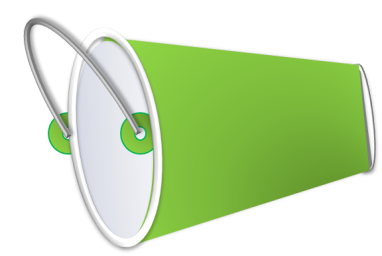 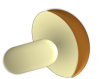 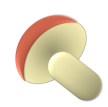 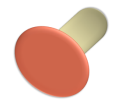 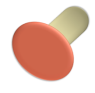 2 + 5 = 7
2 + 1 = 3
1 + 2 = 3
? Чем похожи и чем отличаются эти суммы?
2. Какие суммы подходят к рисунку Кати?
сумма
сумма
5 + 2 =
7
2 + 5 =
7
слагаемые
слагаемые
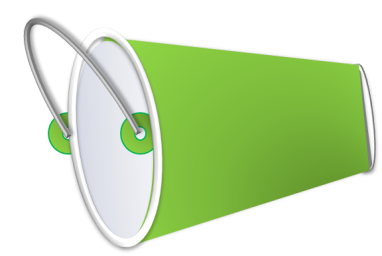 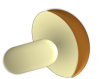 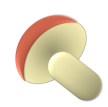 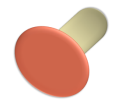 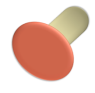 ? Почему эти суммы равны ?
! От перестановки слагаемых сумма не изменяется.
2 + 1 = 3
1 + 2 = 3
Запишите суммы. Найдите их  значения с помощью переместительного свойства сложения.
9
9
9
3 + 6 =		   2 + 7 =			1 + 8 =
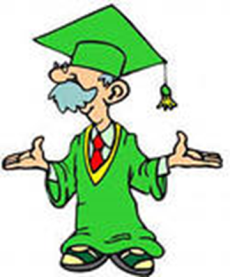 30.07.2014
http://aida.ucoz.ru
12
Сравни, не вычисляя.
3 + 2
2 + 3
5 + 1
6 + 1
4 + 3
3 + 4
4 + 3
4 + 2
Сравни, не вычисляя.
3 + 2
2 + 3
5 + 1
6 + 1
4 + 3
3 + 4
4 + 3
4 + 2
ПРОВЕРЬ!
В корзине лежало 5 яблок. Пять ребят получили по одному яблоку, и при этом одно осталось в корзине. 
Могло ли так быть?
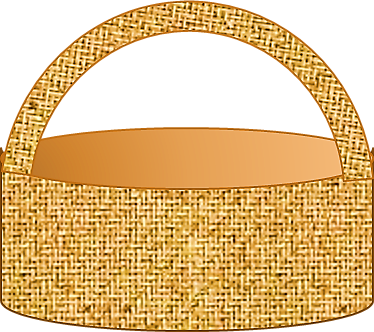 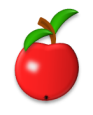 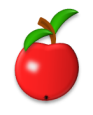 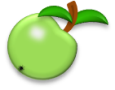 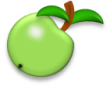 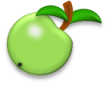 Сегодня на уроке, мы применяем …………..Оно звучит так…….
2 + 5 = 7
5 + 2 = 7
При нахождении суммы удобнее……..
30.07.2014
16
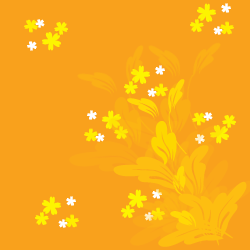 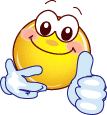 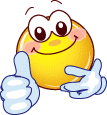 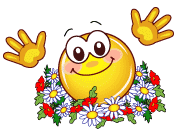 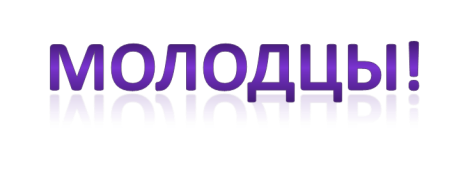